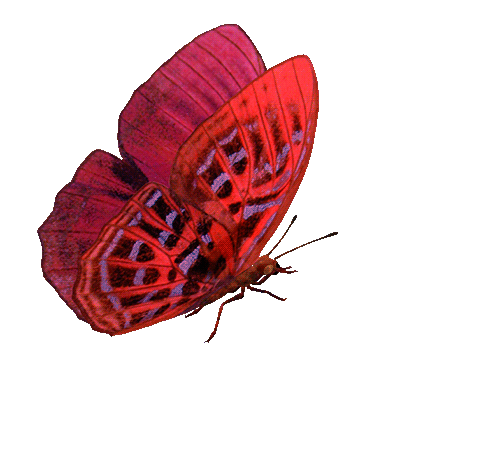 HÁI HOA
DÂN CHỦ
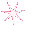 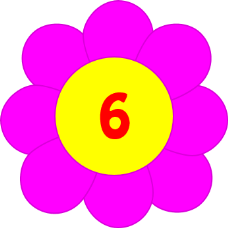 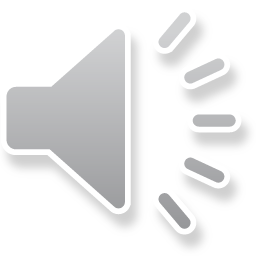 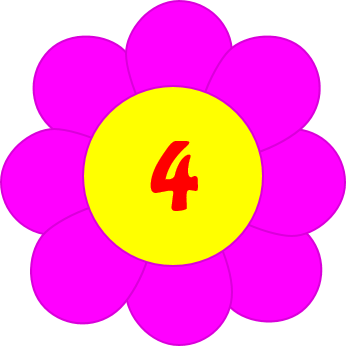 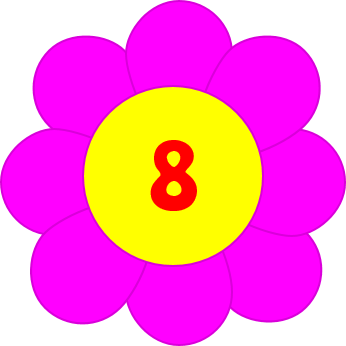 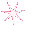 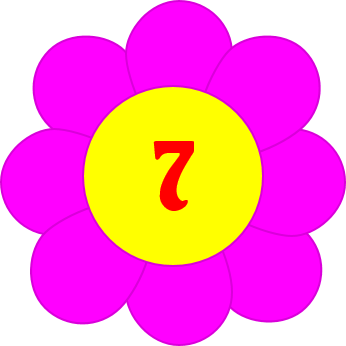 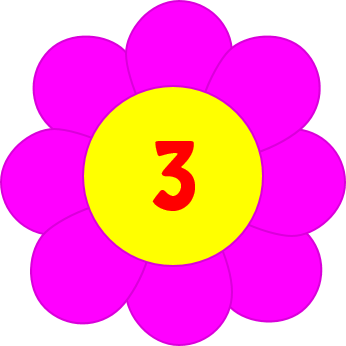 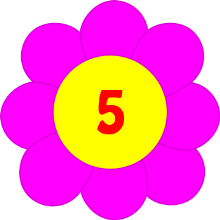 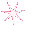 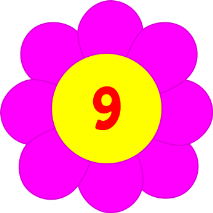 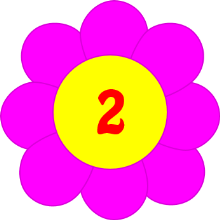 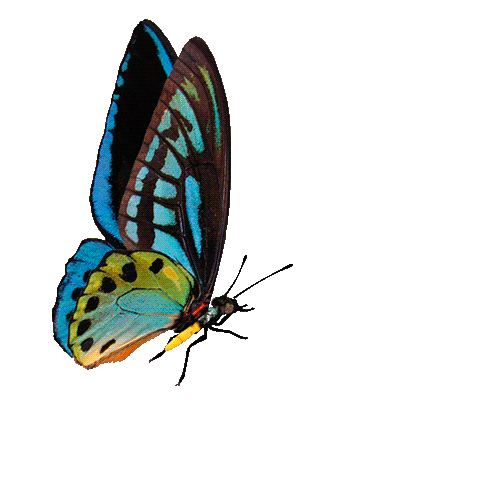 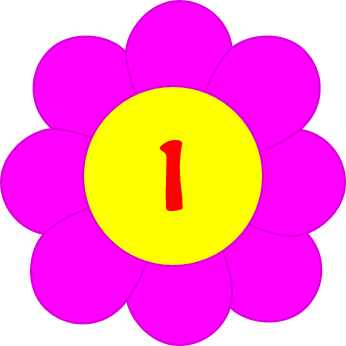 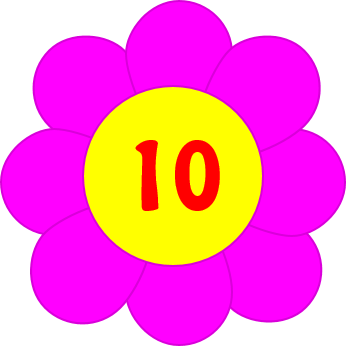 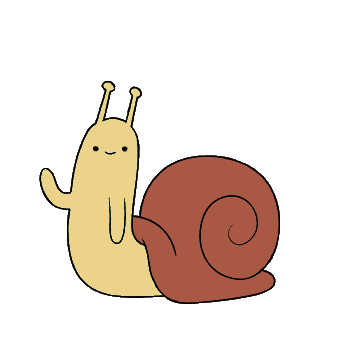 Tươi cười
Con muỗi
Buông lưới
Lò sưởi
Buồng chuối
Cưỡi ngùa
Đĩa muối
dòng suối
Chú cuội
Quả bưởi
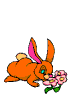 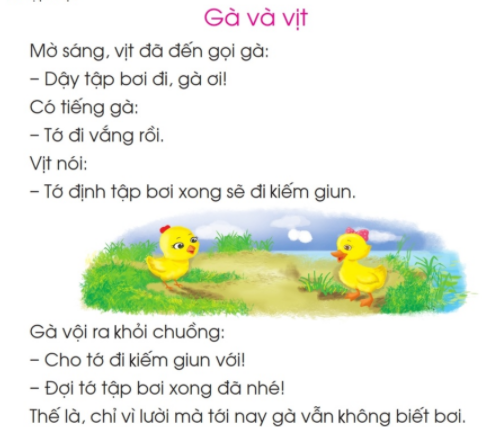 Thứ … ngày …tháng … năm 2020
Tiếng Việt
Bµi 106: ao- eo
ao
eo
1. Lµm quen
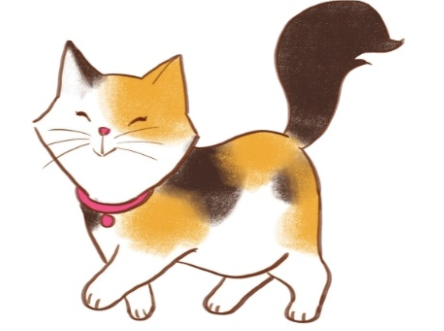 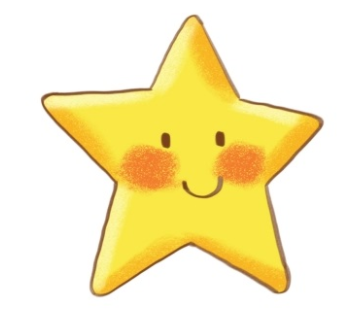 ngôi sao
con mèo
eo
ao
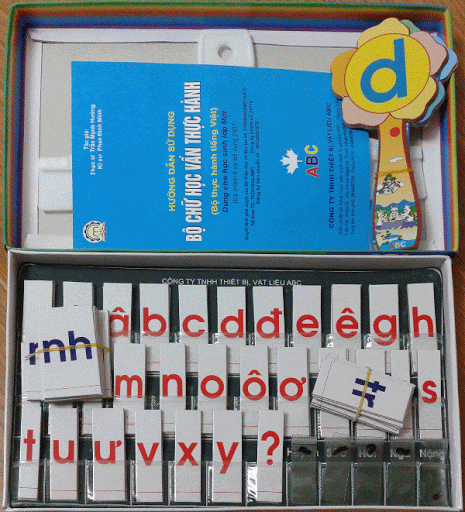 2. TiÕng nµo cãvÇn ao? TiÕng nµo cã vÇn eo?
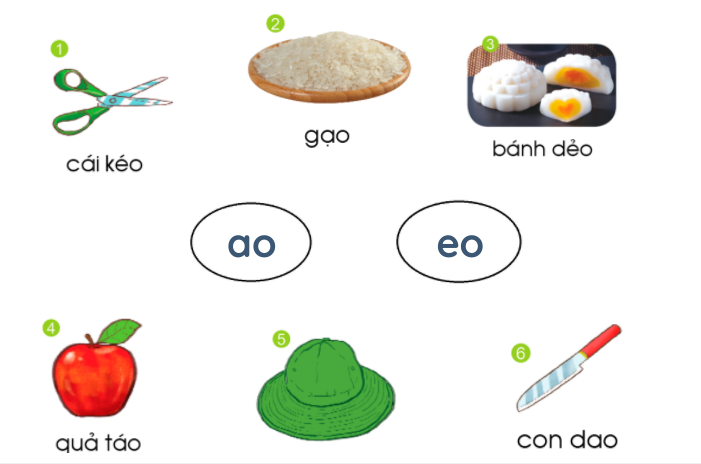 3. TËp viÕt
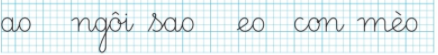 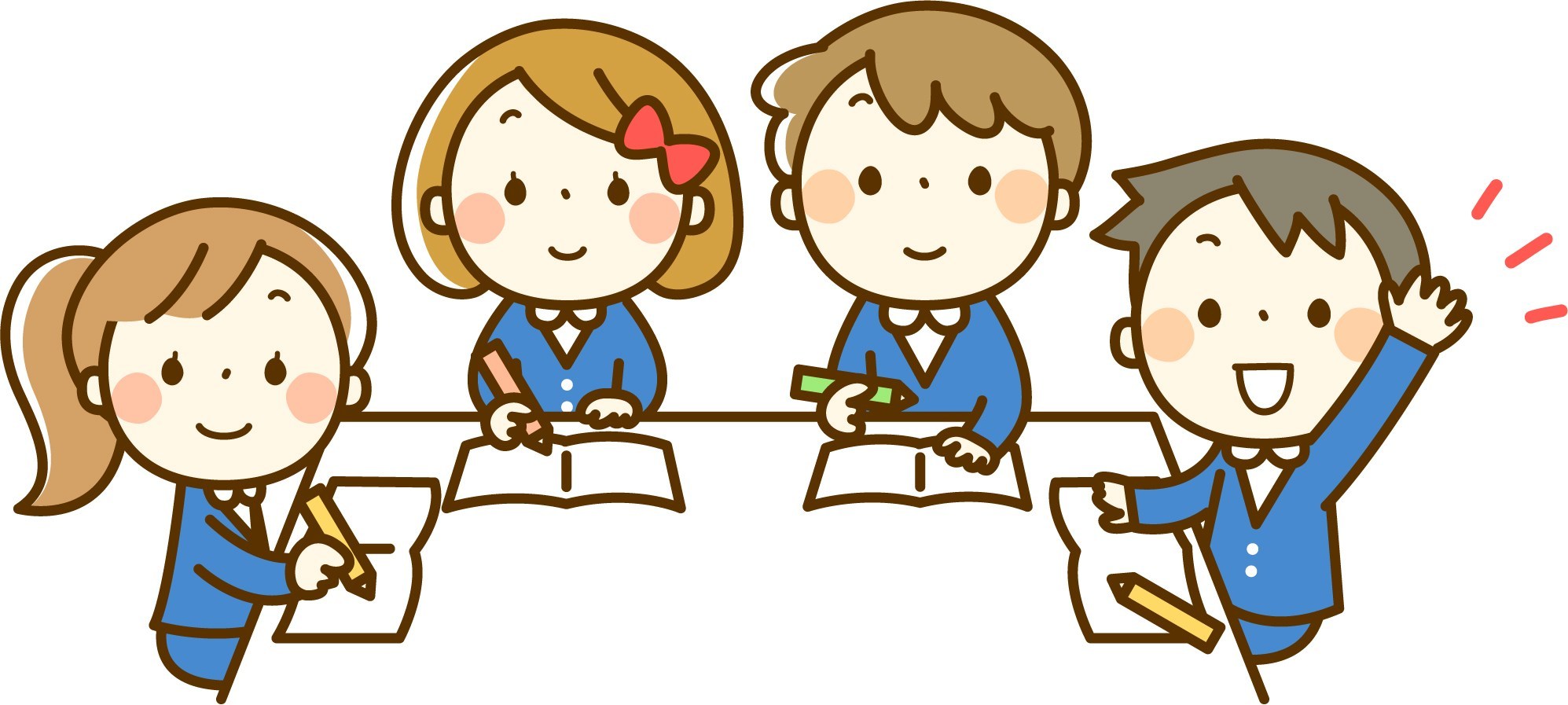 Củng cố
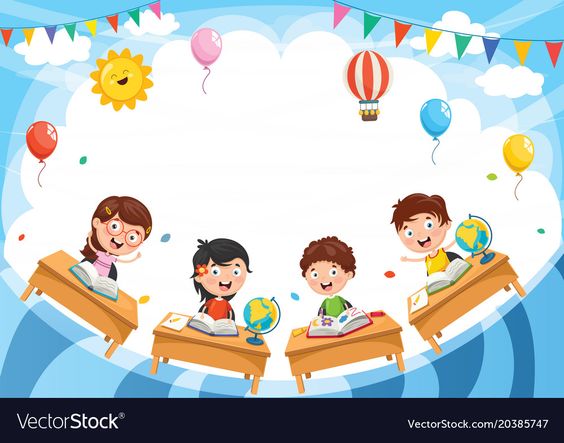 Dặn dò